★占い鑑定イベント開催★
東洋の占星術・四柱推命学による個別占い鑑定会を行います。
生年月日・時間から、あなたの運の流れを読み解き、運のつかみ
方をアドバイスいたします！
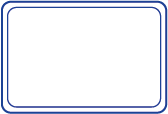 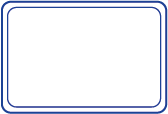 経営者として運気の
流れを知りたい
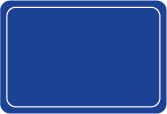 売り上げを上げる
ためのアドバイスが
欲しい
開運へと導く
ラッキーが分かる
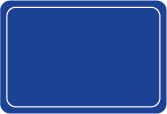 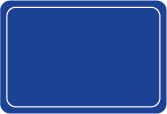 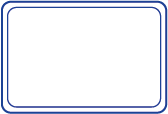 人間関係を良好にするための
アドバイス
スムーズな店舗経営
のコツが分かる
必要な人材が
分かる
2016年 7月17日（日）18日（祝） 
11時～16時
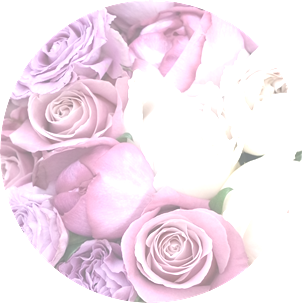 日時
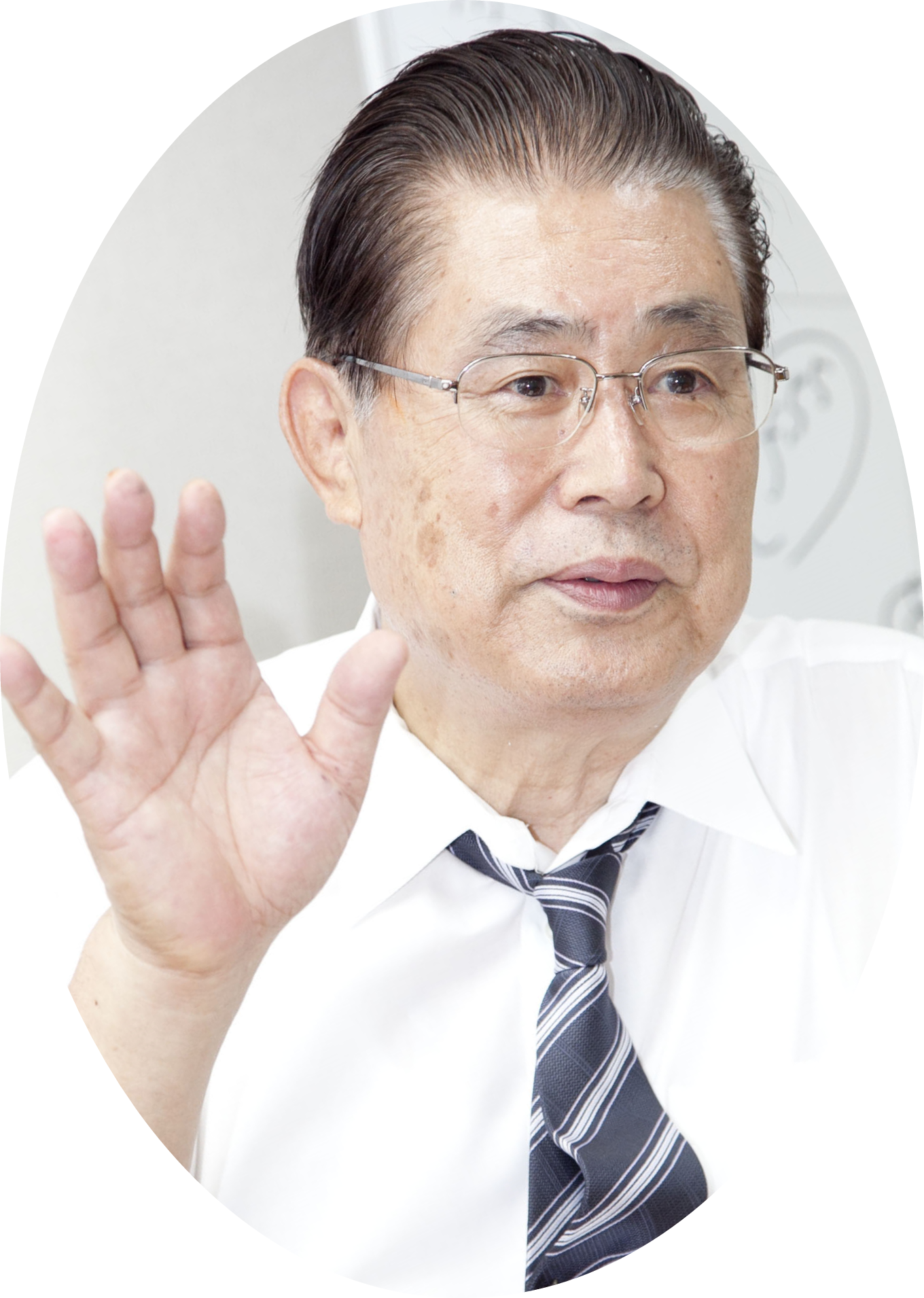 タオ・セミナールーム 　
福岡市中央区渡辺通5-14-10-601
会場
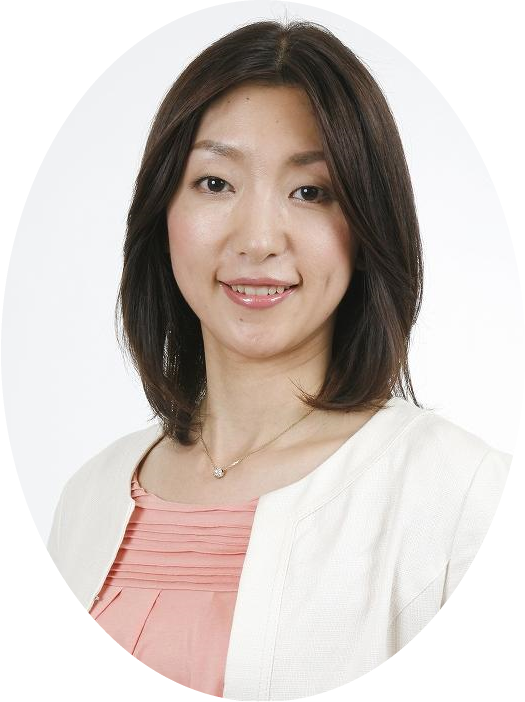 3,000円/30分・1名様　　 
2,000円/1名様  (追加料金）
料金
※完全予約制になります。
事前にお電話にてご希望の日時をご予約ください。
★８月4日開講予定★
四柱推命学教室生徒募集
目指せ！中州の母
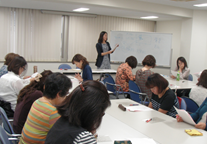 お客様を占い・相手の心をつかむ占術のスキルを身につけてみませんか？ご自身で相手の性質や運気を深く分析できるので人事・採用の際にも大いに役立ちますよ。
　　　　
　　　　　　毎月2回（第1・第3木曜日13時～15時30分）
                  1年半で修了 　 ※欠席時のビデオ補講あり
　　  　　　781,000円　入会金1万円・月会費2万円
　　　　　              　　     ﾃｷｽﾄ代3,5万円・免許料35万円
年　   限
受 講 料
お問い合わせ・お申込みはお電話またはメールにてどうぞ。
☎092-401-0093
(有)タオコーポレーション
📩　info@t-a-o.co.jp
<ＨＰ>http://www.t-a-o.co.jp/school